Software Engineering & Design Architecture
Module 2
Use Case Diagrams
Introduction
Getting started is the hard part
1st thing to understand:
What are you going to develop?
Therefore, what are you going to model?
Use cases are the point of origin
Defining Use Case Diagrams
Use cases enumerate the requirements of a system
Everyone involved can understand the method
The final system evolves from the diagrams
Defining Use Case Diagrams
What is a system?
A construct that does something
Prints your paycheck
Manages your savings account
Registers you for a class
UML can be used to model anything
Car
Cell phone
Person
Defining Use Case Diagrams
Use case diagrams are the highest level of a system model
Does not describe how a system functions
Does illustrate
Who will use the system
What they will be able to do with it
Defining Use Case Diagrams
www.TerraServer.com
Defining Use Case Diagrams
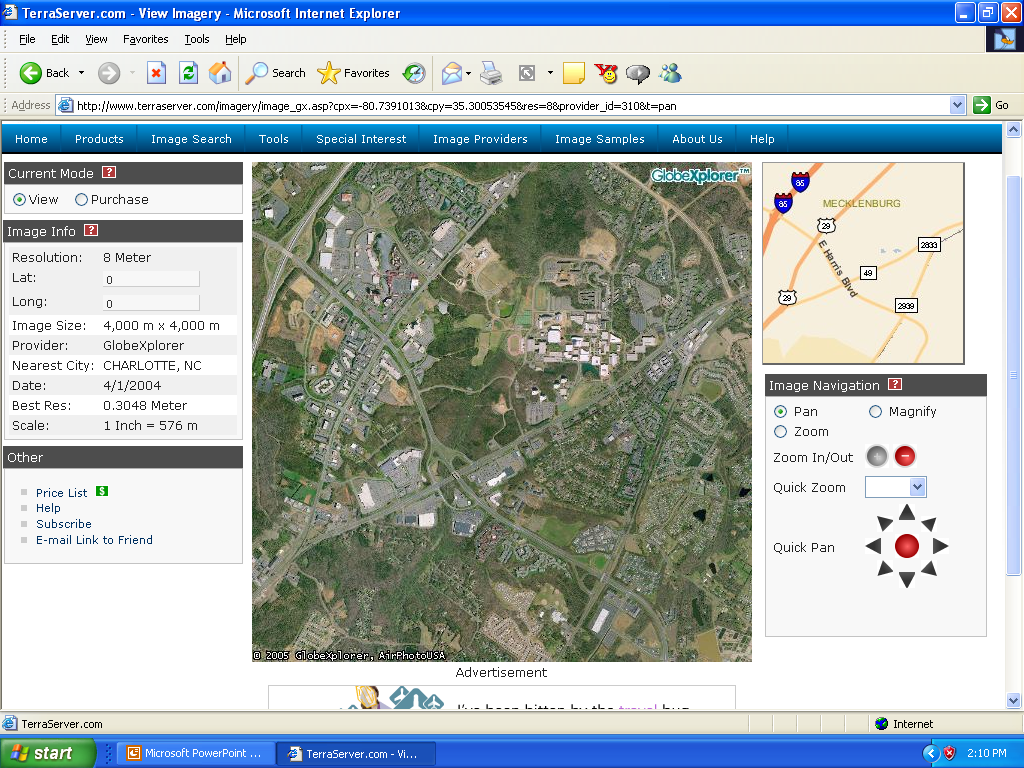 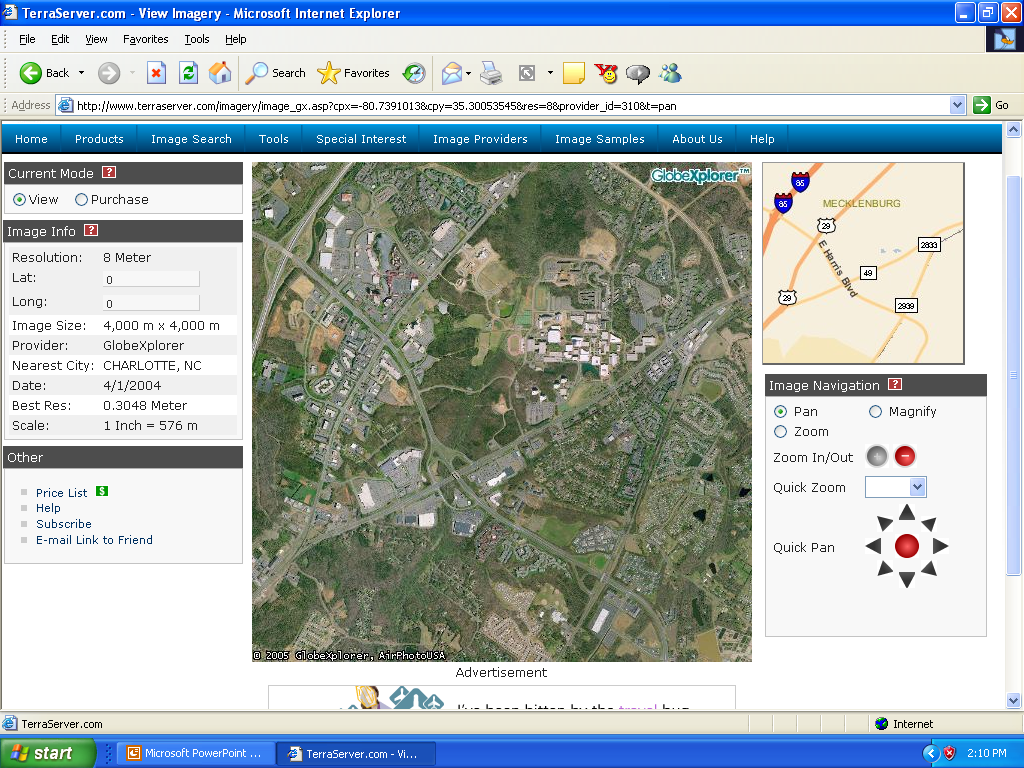 www.TerraServer.com
Why We Model Use Cases
Starting point
High-level only
Illustrates functionality
What is expected of the system being developed
Is not necessarily be developed by system designers
Management
User groups
Why We Model Use Cases
During inception we find out
Who will use the system?
What will they do with it?
Use Case diagrams document these findings
Development then leads to
Interfaces
Test cases
System
Actor
Actor
Relationships
Relationships
Use Cases
Use Case Notation
Use Case Notation
System
Something that performs a function
One or more software modules
That perform some functions
For its users
Subsystems are sometimes modeled as well
Use Case Notation
automobile
Use Case Notation
Actors
Something that uses the system
Person
Another system
…
Stick figure with role name
Describes their function as a system user
Should include all actors that use a system
Use Case Notation
Use Case
Actions that users (actors) take on a system
Variable granularity (high- or low-level)
May match functionality exactly (e.g. Print Report)
May be abstract (e.g. Allow Printing)
Named with active verbs
Print Report
Record Grades
Use Case Notation
Relationships
Connect actor(s) with the function(s) (use cases) they can perform
Can be:
One-to-one
One-to-many
Many-to-many
Use Case Notation
Resume 10/17/12
Use Case Notation
Relationships
Connect actor(s) with the function(s) (use cases) they can perform
One-to-many or many-to-many
Choose names wisely
Titles are poor choices
Generalizations (roles) are better
Use Case Notation
?
Use Case Notation
Problem: 
More than one actor with same relationship to a use case
Solution:
Names for roles should be re-considered
Consider generalizing names more
Replace duplicate actors with a single actor
However: 
Consider the roles carefully
Generalization
Indicates inheritance of an item in UML
Child items inherit functionality from parent
Children have different functionality that warrant being unique
Can apply to use cases or actors
Generalization
Generalization – Use Cases
Is this a contradiction?
Not if the two actors are using the system differently
Child
Generalization – Use Cases
Parent
Generalization – Use Cases
Generalization can be hierarchical:
Generalization – Use Cases
General rule:
An actor using a generalized use case should not also use the parent use case
Generalization – Use Cases
What would it mean if actor B also used Use Case 1?
Generalization – Use Cases
Consider an example:
Generalization – Use Cases
“Cook Pasta” is not enough
It is too general
“Cook Spaghetti” and “Cook Lasagna” are
Necessary parts of the process that
Permits “Cook Pasta” to be accomplished
Generalization – Use Cases
Generalization - Actors
Notation:




Generalized actor playing a more specific role within the system
Generalization - Actors
Previous example:
Generalization - Actors
Father can cook spaghetti
Mother can cook lasagna or Chinese
Include and Extend Relationships
Ways to relate use cases to each other
Include (“uses” in Visio)
Use Case A requires functionality from Use Case B to perform its function
Extend
Use Case B is optionally a result of Use Case A
Include and Extend Relationships
Include (Uses) Relationship
This use case …
… requires the functionality of this use case
Include and Extend Relationships
Whenever a teacher records or updates grades, grades are saved
Include and Extend Relationships
Include relationships indicate where there is common functionality
i.e., reusable code
Major benefit of component-based design
Include and Extend Relationships
Extends Relationship
… optionally implements the functionality of this use case
This use case …
Include and Extend Relationships
The functionality of this use case is added to …
… the functionality of this use case
Sometimes when a teacher records or updates grades, parents are notified
Include and Extend Relationships
When is the extending use case invoked?
By use of “extension points”
Describing Use Cases
Starts with ordinary writing skills
No formal standard yet
Start with what is known
By you
By a domain expert
Ask questions, record answers
Drill down to details
Describing Use Cases
Cook Spaghetti example
	1.  Put water in pot
	2.  Put pot on burner
	3.  Turn burner on
	4.  Wait for water to boil
	5.  Put spaghetti in pot
	6.  Stir occasionally
	7.  When spaghetti is done, turn burner off
	8.  Pour contents of pot into strainer
Describing Use Cases
Record Grades example
Think about the steps necessary to implement the functionality
Describing Use Cases
Record Grades example
	1.  The teacher identifies student
	2.  The system verifies student in database
	3.  The teacher indicates which assignment
	4.  The system begins a database transaction
	5.  The system adds assignment to dB for that student
	6.  The teacher enters grade
	7.  The system validates grade (in correct range)
	8.  The system records grade
	9.  The system ends dB transaction
   10.  The system notifies teacher of success
Record Grades example
	1.  The teacher identifies student
	2.  The system verifies student in database
	3.  The teacher indicates which assignment
	4.  The system begins a database transaction
	5.  The system adds assignment to dB for that student
	6.  The teacher enters grade
	7.  The system validates grade (in correct range)
	8.  The system records grade
	9.  The system ends dB transaction
   10.  The system notifies teacher of success
Describing Use Cases
Record Grades example
	1.  The teacher identifies student
	2.  The system verifies student in database
	3.  The teacher indicates which assignment
	4.  The system begins a database transaction
	5.  The system adds assignment to dB for that student
	6.  The teacher enters grade
	7.  The system validates grade (in correct range)
	8.  The system records grade
	9.  The system ends dB transaction
   10.  The system notifies teacher of success
Record Grades example
	1.  The teacher identifies student
	2.  The system verifies student in database
	3.  The teacher indicates which assignment
	4.  The system begins a database transaction
	5.  The system adds assignment to dB for that student
	6.  The teacher enters grade
	7.  The system validates grade (in correct range)
	8.  The system records grade
	9.  The system ends dB transaction
   10.  The system notifies teacher of success
Describing Use Cases
Describing Use Cases
UML modeling is an iterative process
Not just recording data
The goals are:
Understanding
Agreement
Constant communication
Fortunately, Use Cases are easy to adapt
Modeling Use Case Diagrams
Four basic tasks:
Identify Actors and Use Cases
Prioritize Use Cases
Detail each Use Case
Structure the model
Modeling Use Case Diagrams
Identify Actors and Use Cases
Start by interviewing potential users
Ask about the business requirements
You already know something about what you’ll be doing
Nobody gets asked just to “build a system”
Something has been specified in advance
Make sure you understand
What happens
Who does it (person, other system, etc.)
Modeling Use Case Diagrams
Identify Actors and Use Cases (cont.)
Remember that not all users have the complete picture about what’s going on within the system
Like a puzzle where different pieces are held by different people
Many of whom don’t even realize there are more pieces than theirs!
Modeling Use Case Diagrams
Prioritize Use Cases
Which are most important?
Which will be the hardest to accomplish?
Is there common functionality (reuse)?
Are their dependencies?
“Record Grades” must come before “View Grades”
Modeling Use Case Diagrams
Detail each Use Case
A Use Case is high-level
Drill down one or more levels
What has to happen so a Use Case can be completed?
Are there lower levels necessary to understand?
Modeling Use Case Diagrams
Structure the Model
Add relationships
Include
Extend
Generalization